Unit 1  Friends
第5课时
WWW.PPT818.COM
What would you like to be in the future?
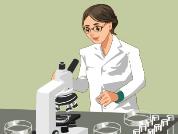 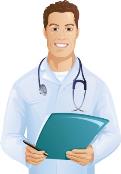 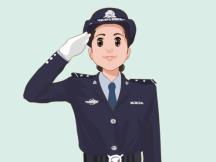 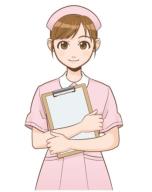 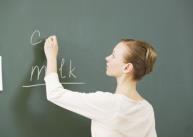 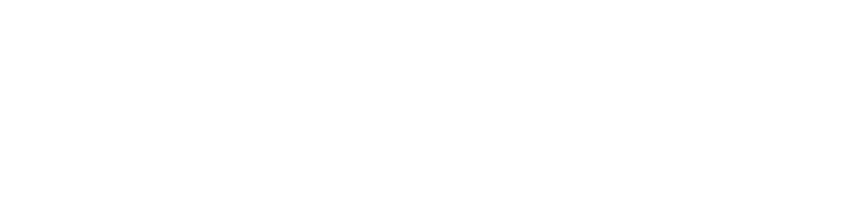 Integrated skills
A1) Nora is talking to Amy about her future plans. Listen to their conversation. Help Nora put a tick （√） in the correct boxes.
√
√
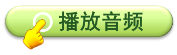 √
√
√
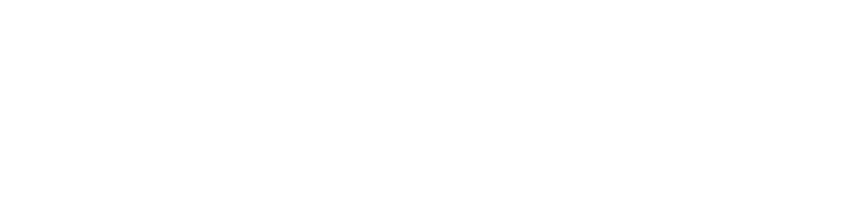 A2) Nora is writing about her future plans in her diary. Look at the table in Part A1. Help Nora complete her diary entry. 
Dear Diary，
Today Amy and I talked about our future plans. 
 I would like to be a social worker when I grow up. 
 I am always kind to people. I have many friends at school. I like to（1）_________ a lot of people and make （2） _________ with them. I can （3） _________ to people carefully and help them with their （4） _________. I will be happy if I can make other people （5） _________.
meet
friends
listen
problems
happy
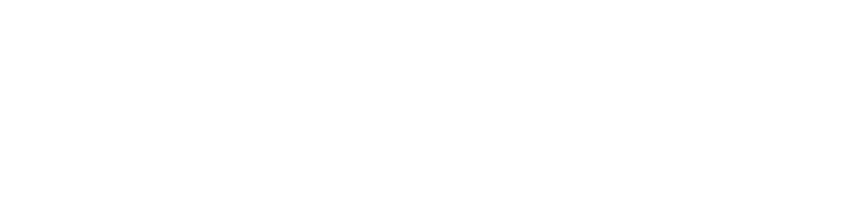 A3) Sandy is writing about her future plans in her diary too. Listen to her conversation with Daniel. Help Sandy complete her diary entry. 
Dear Diary，
I love drawing and I would like to be（1）________when I grow up. 
Among all the Chinese artists， I like （2） __________ best. His pictures of （3） ________ are beautiful works of art. I want to be as （4） ________ as he is. 
 I want to travel around the world and learn more about（5） ________ some day.
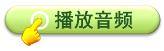 an artist
Xu Beihong
horses
famous
art
plan /plæn/ n. 计划，打算
知识点
1
eg：What's your plan? 你的计划是什么？
plan还可作动词，意为“计划”。
考向
eg： What do you plan to do this afternoon？
今天下午你计划干什么？
make a plan 制订计划
plan to do sth. 计划做某事
搭配：
with  带有，具有，和，用，伴随
知识点
2
eg: a house with a garden 带有花园的房子
play with sb. 和某人一起玩
write with a pen用笔写字
Fish sleep with eyes open. 鱼睁着眼睛睡觉。
without“没有”
without doing sth. 没有做……
拓展
What's sb. like? 某人（为人或长相）怎么样?
知识点
3
此句型常用于询问人的性格、品质，也可用来询问人的相貌。
eg： —What's his sister like？ 他的姐姐怎么样？
—She is very helpful. 她非常乐于助人。（或She is tall and thin. 她又高又瘦。）
What does sb. like？意为“某人喜欢什么？”，用于询问人的爱好。
What does sb. look like？意为“某人长得如何？”，用于询问人的相貌。
考向
一、根据首字母或汉语提示完成单词
1. —What do you want to be in the f________？
—I want to become a teacher. （杭州） 
2. China is ________ （著名的） for the Great Wall. 
3. His uncle is a ________ （社会的） worker. 
4. He is making a ________ （计划） for next week. 
5. Don't be ________ （害羞的） when you speak English to foreign friends.
uture
famous
social
plan
shy
二、单项选择
6. —Would you like to go for a bike ride on Sunday afternoon？
—______.  I haven't been outdoors these days.  I can't wait！
A. Sorry， I can‘t 　　　     B. Sure， I'd love to
C. Not at all                            D. Forget it
7. Leo is ______ of all the students. He often helps others. 
     A. nice　       B. nicer　      C. the nicest　     D. nicest
B
C
8. Yao Ming is famous _______ playing basketball. （黔东南）A. to　　       B. as　　      C. for　　       D. between
9. She is a kind girl. We all like to _______ her. 
A. make friend with              B. make friends of
C. makes friends with           D. make friends with
10. —_________ your teacher　　　　？
      —He is friendly and helpful. 
A. How is； like                  B. What is； like
C. How does； like              D. What does； like
C
D
B
三、选单词或短语填空

11. I _________ to go with you. 
12. My friend Sandy lives _________ me. 
13. Our English teacher is very _________. 
14. What do you _________ to do tomorrow？
15. Nora sits on my right. That is to say, I am ________ of Nora.
Plan,  would like,  humorous,  on the left,  next to
would like
next to
humorous
plan
on the left
本节课主要学习了以下知识点，请同学们及时巩固练习：
plan
with
What's sb. like?